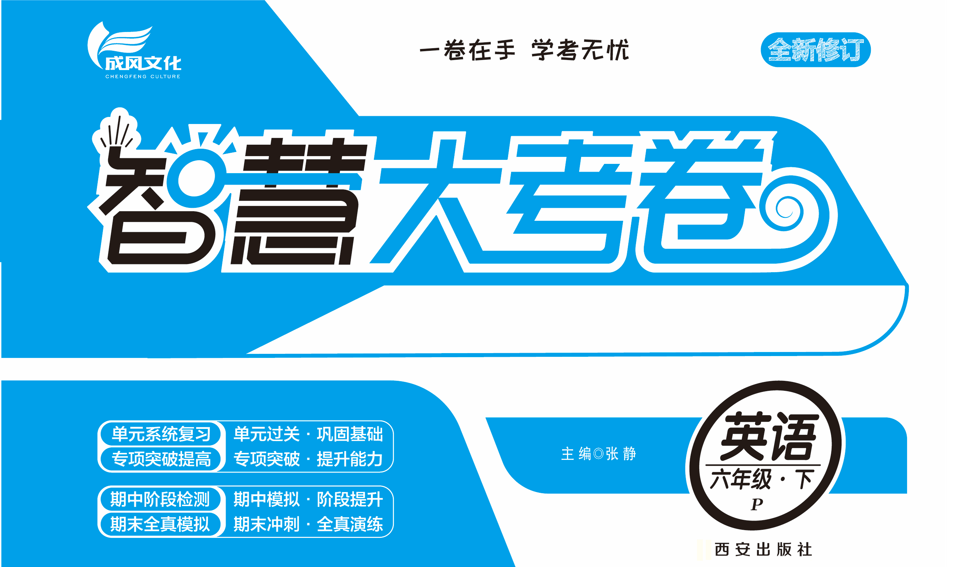 大考卷 6下英语试卷教用
Recycle综合测试卷
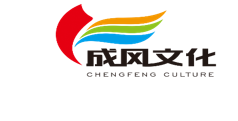 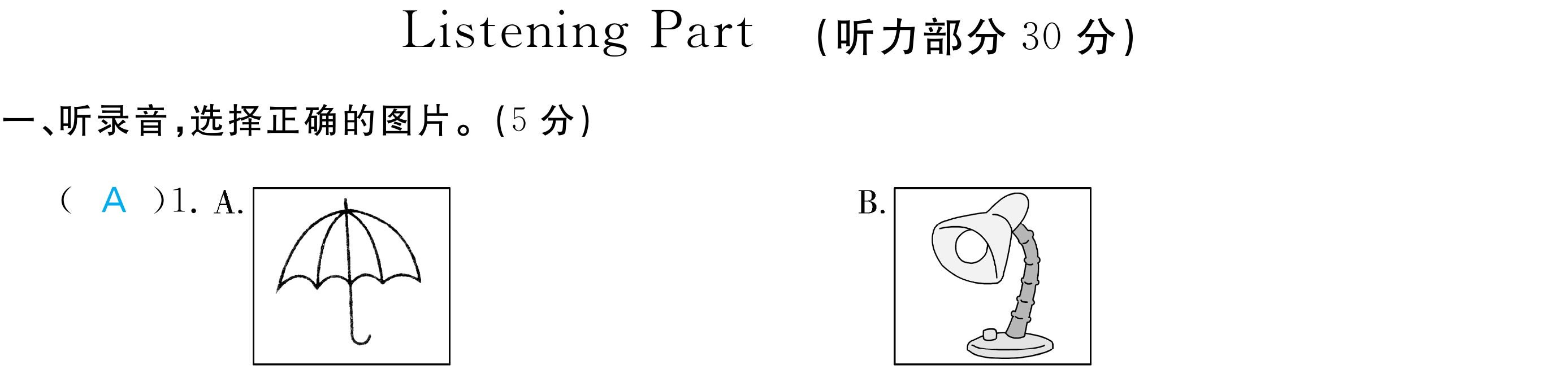 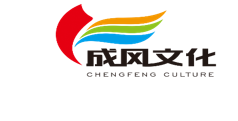 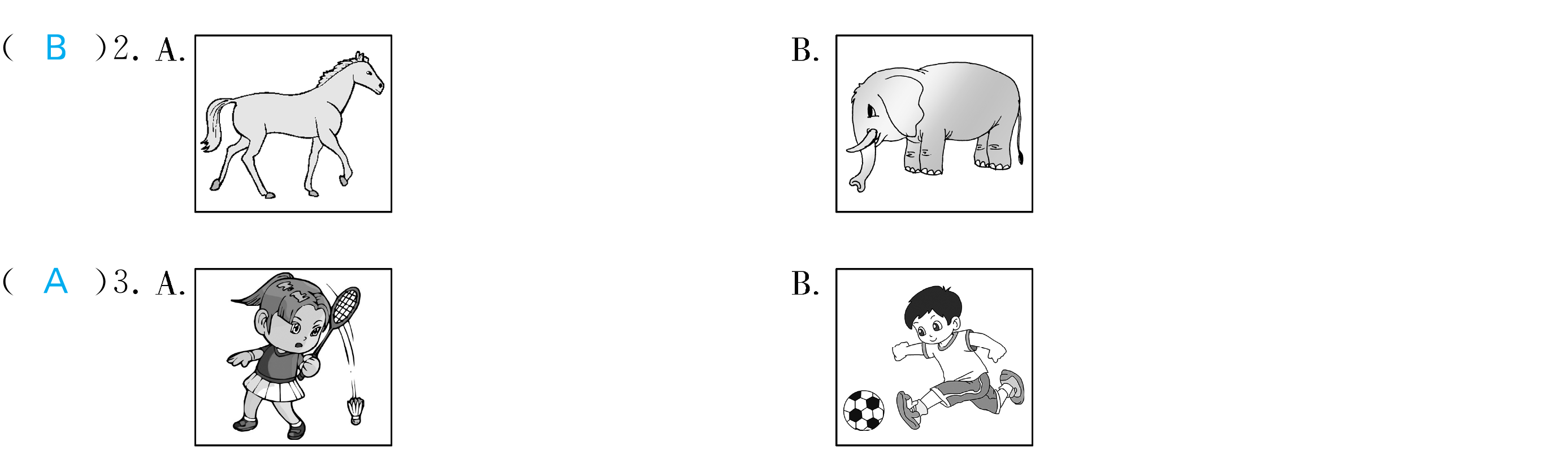 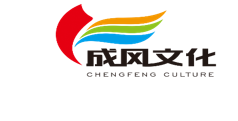 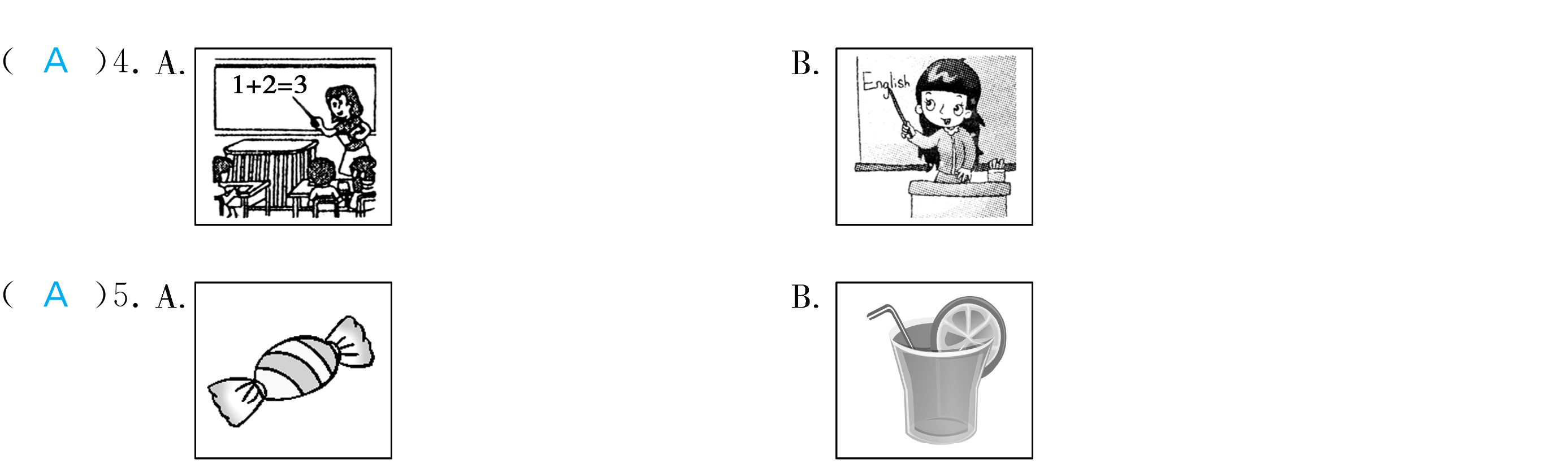 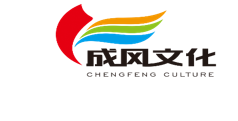 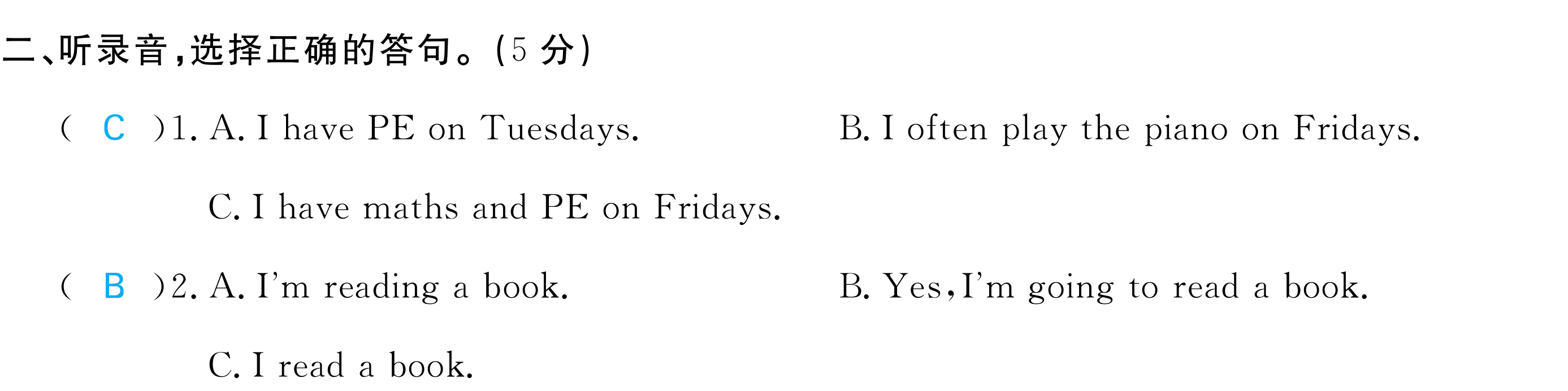 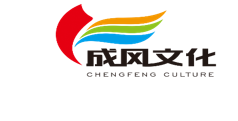 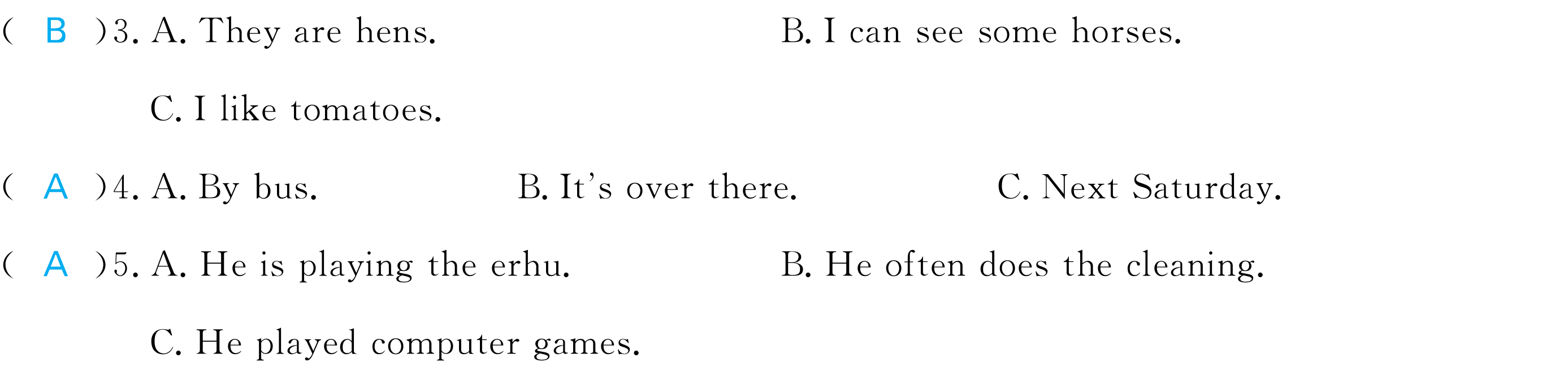 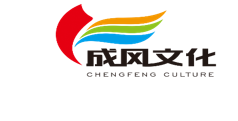 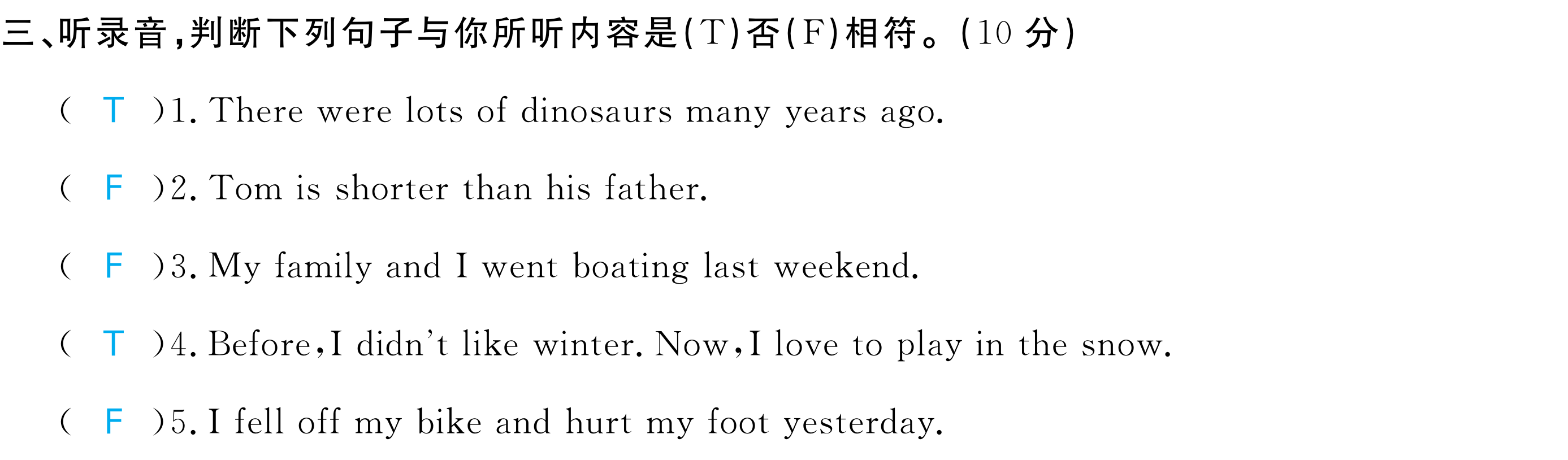 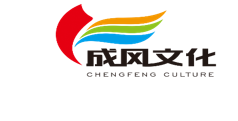 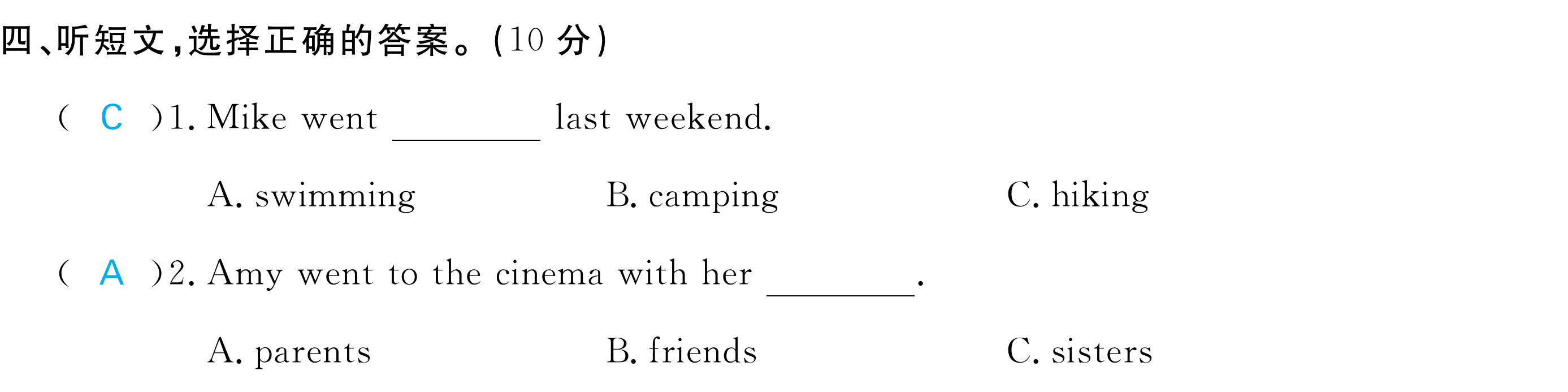 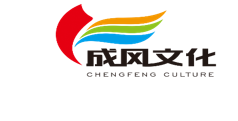 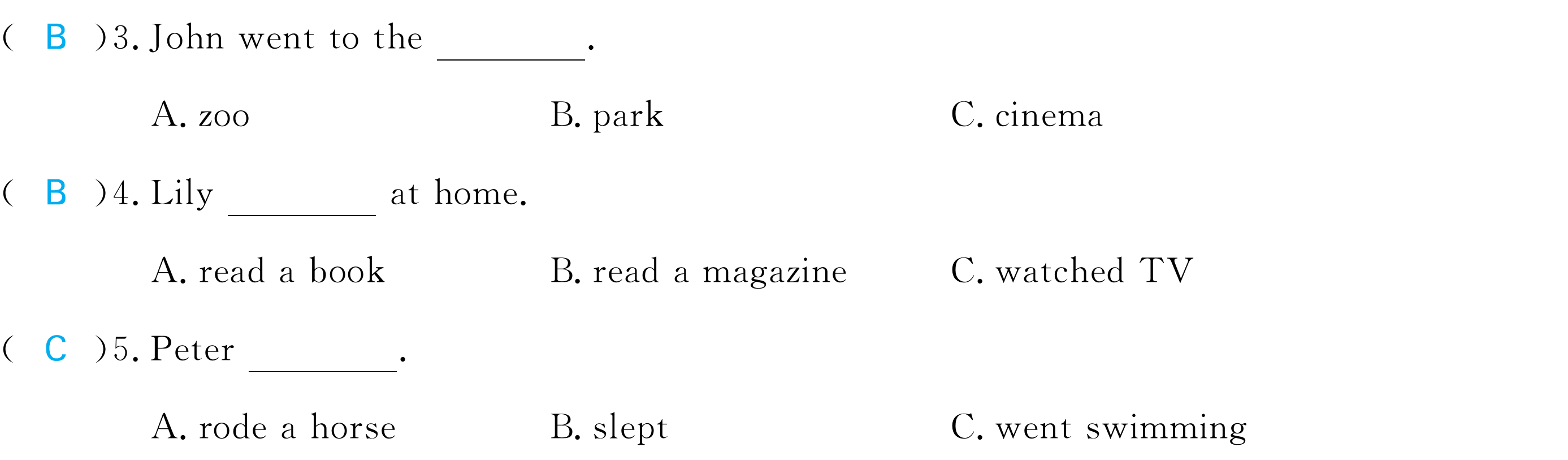 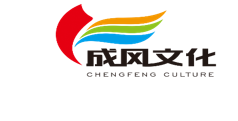 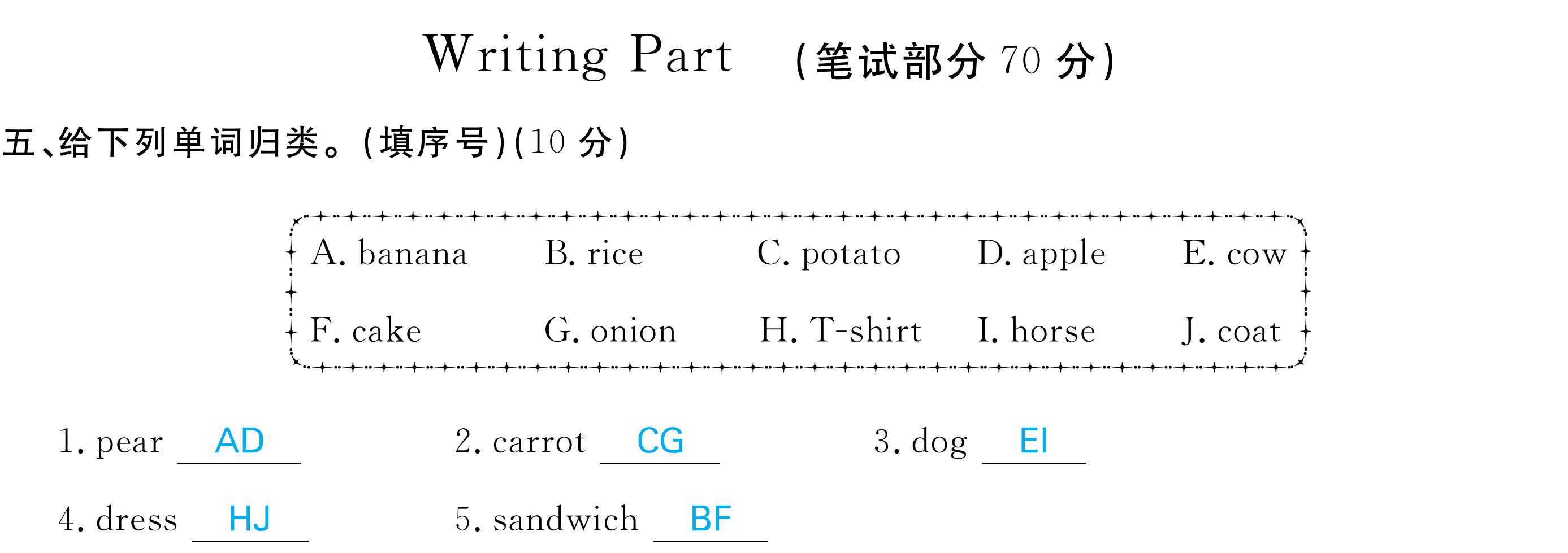 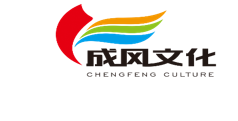 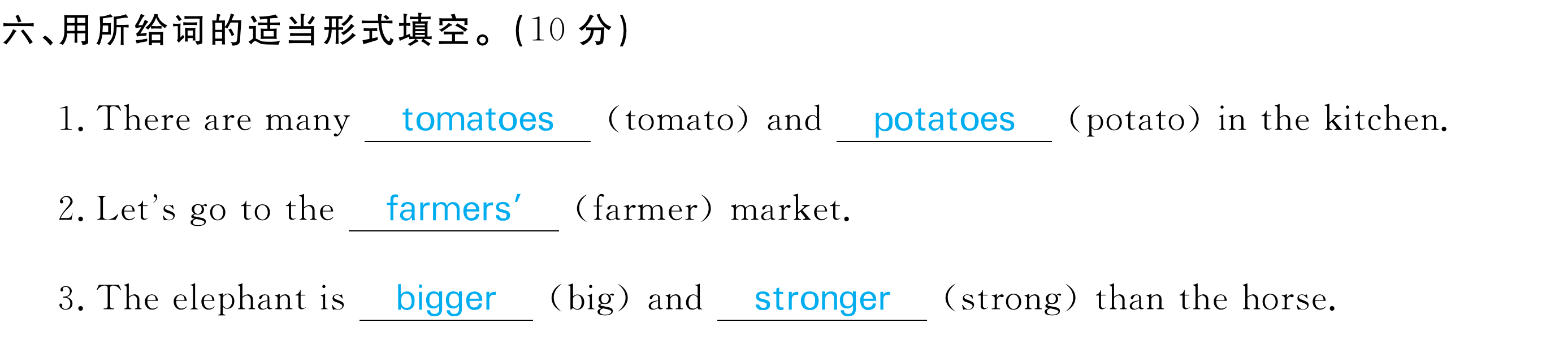 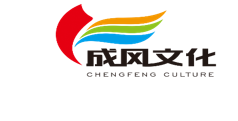 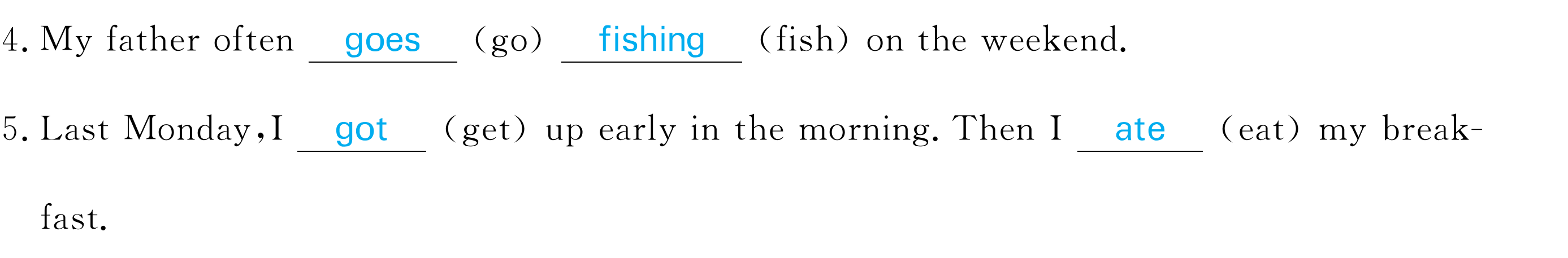 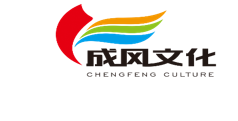 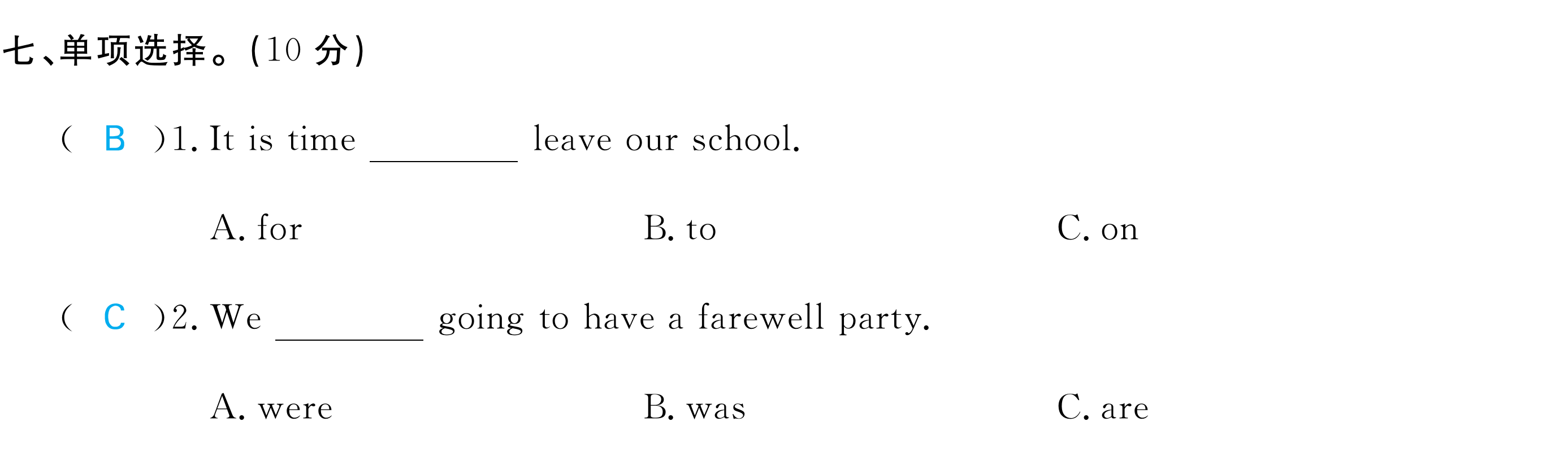 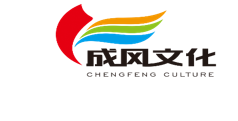 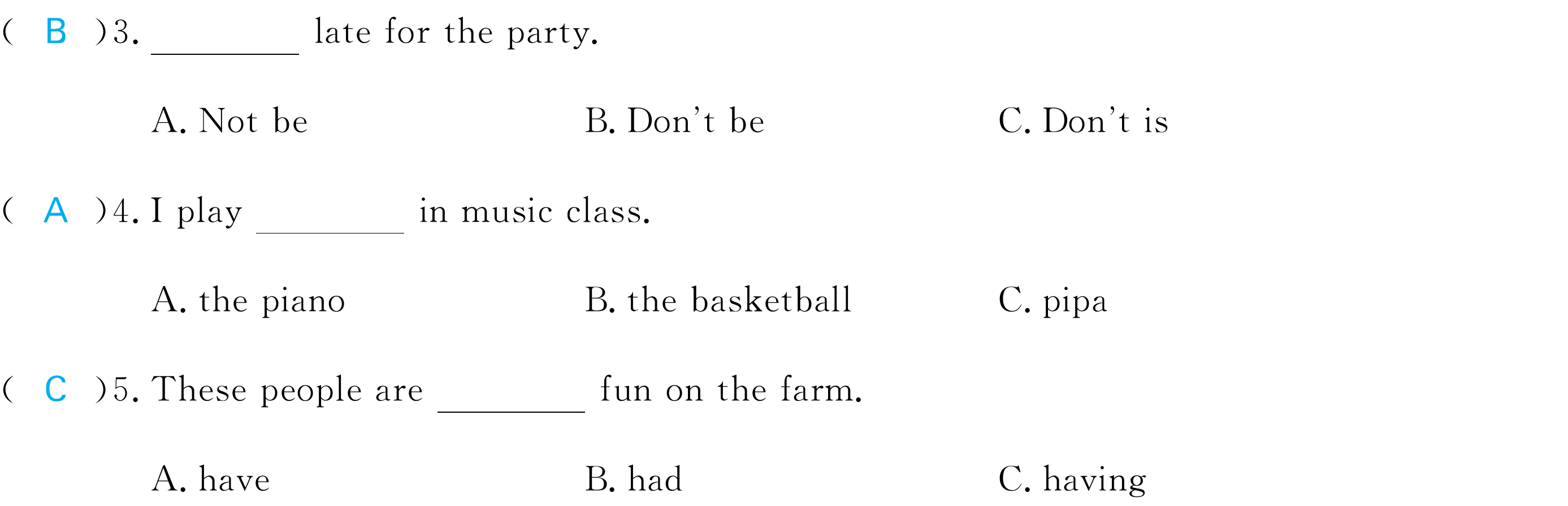 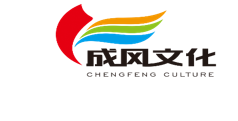 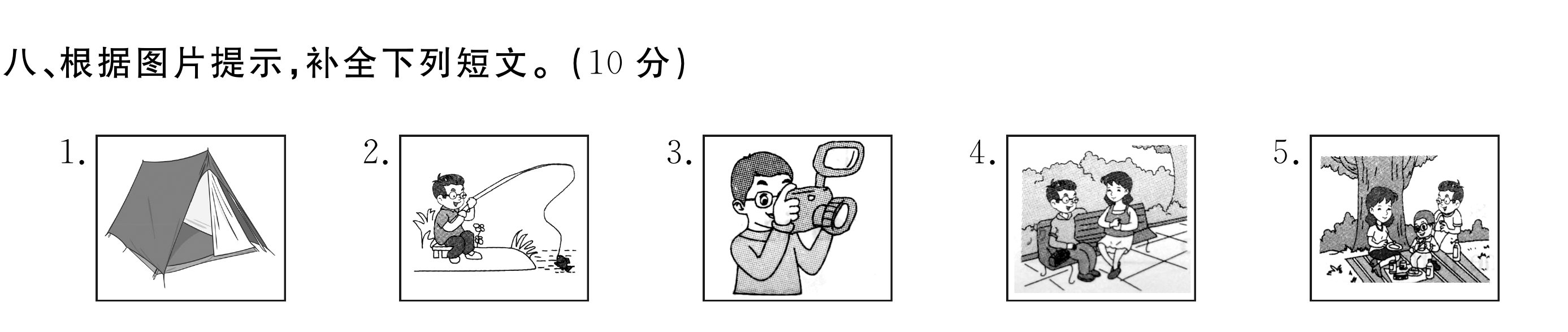 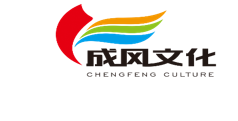 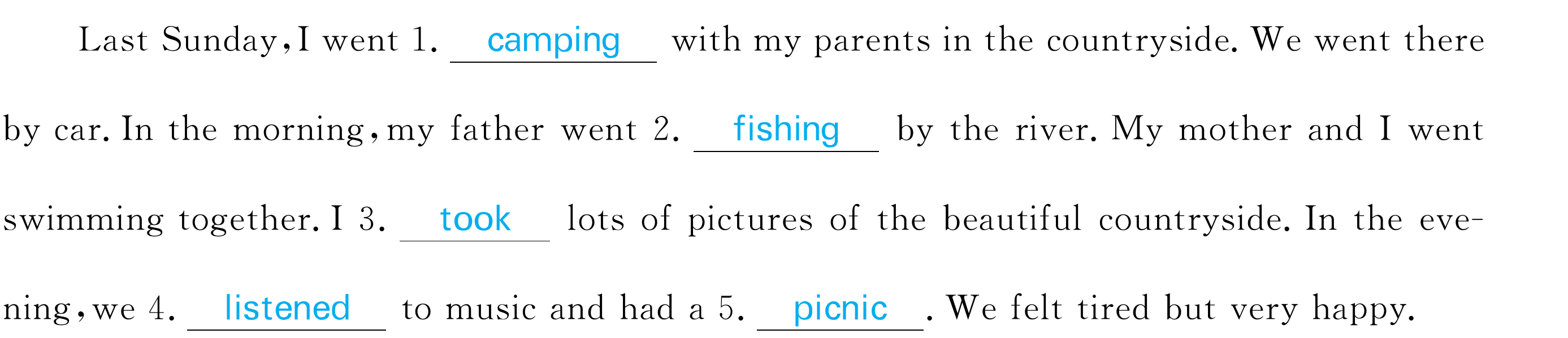 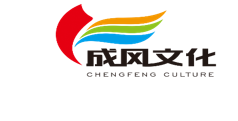 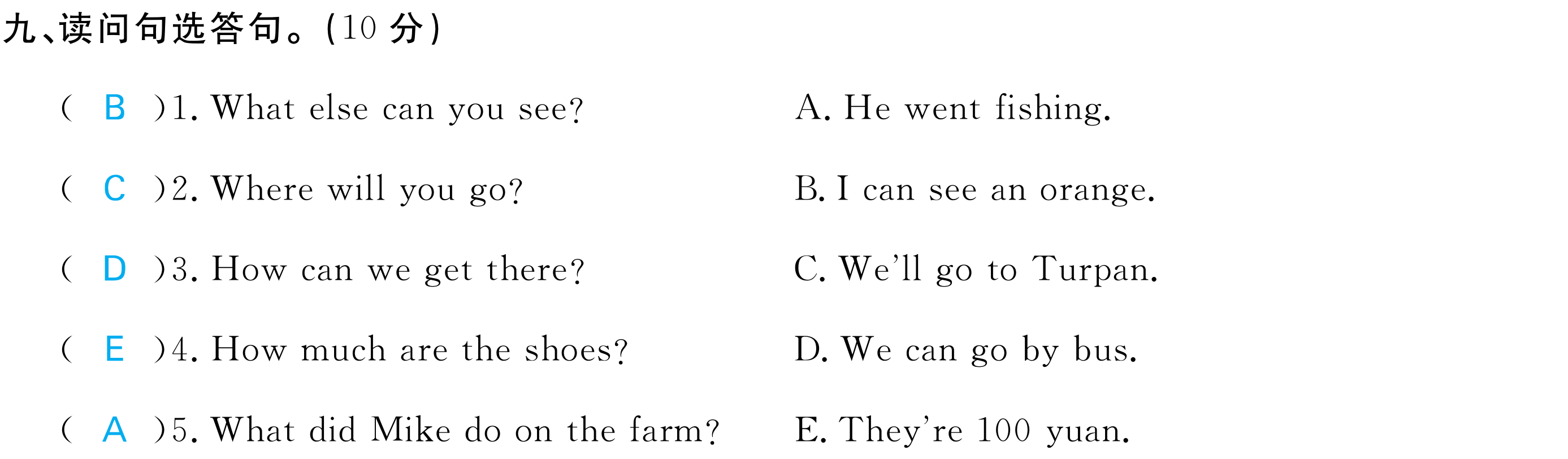 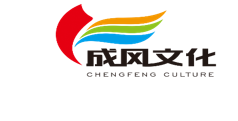 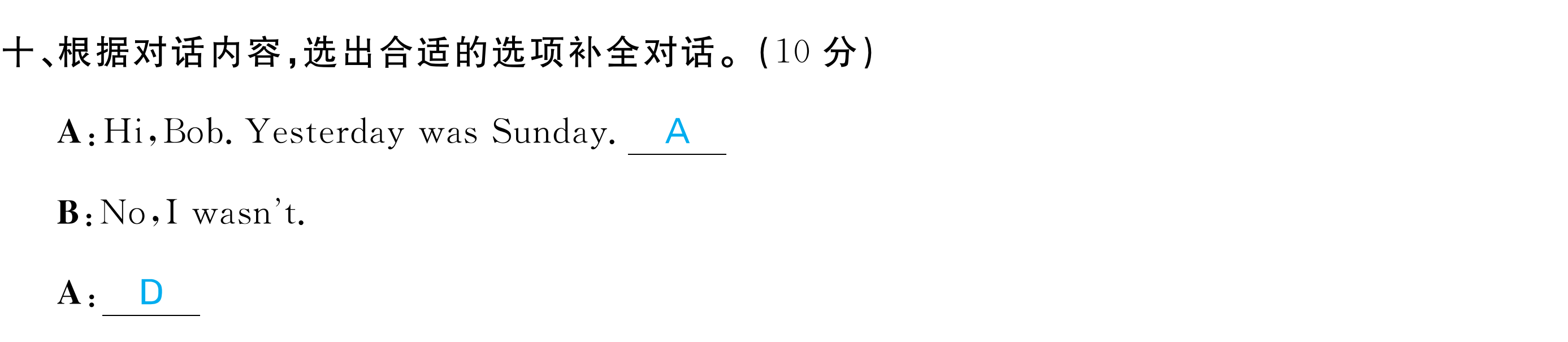 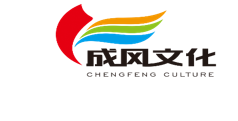 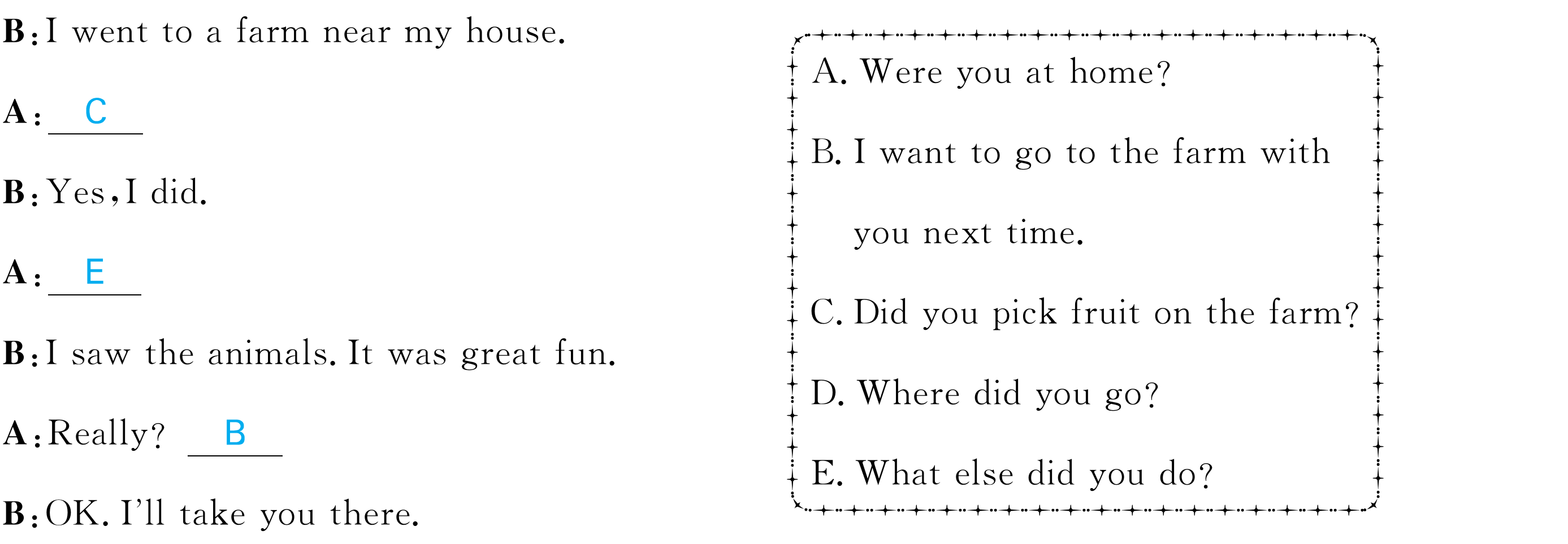 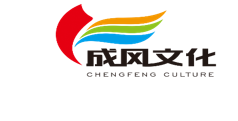 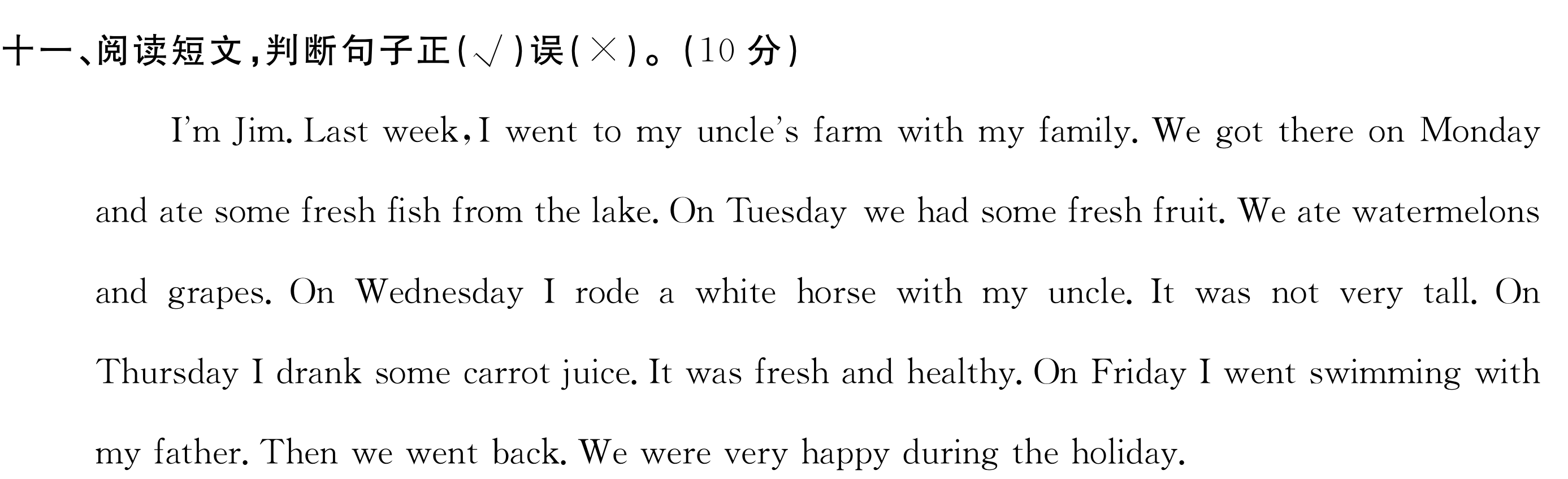 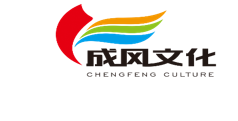 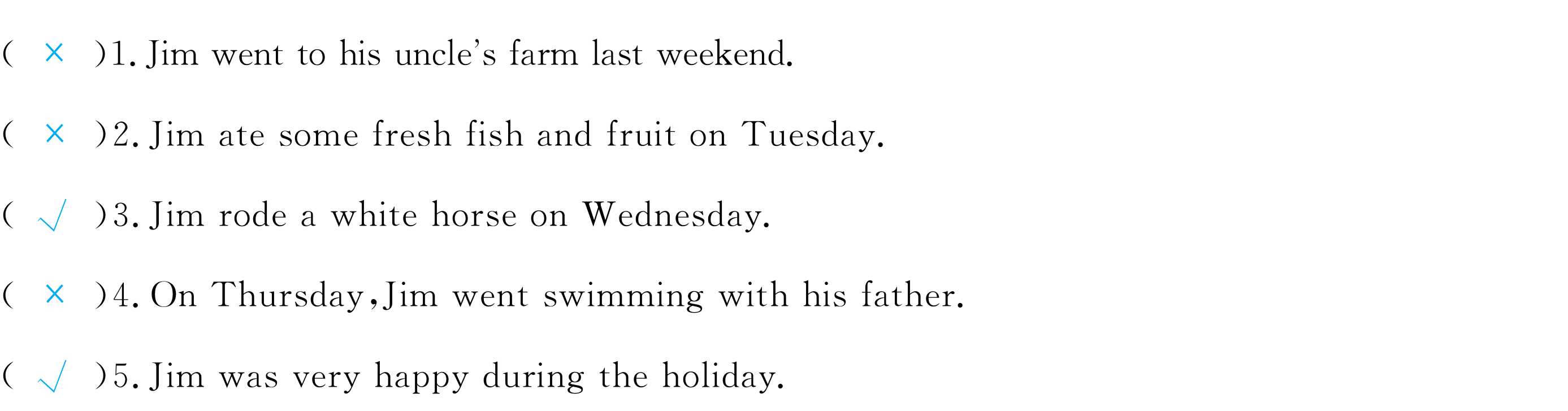 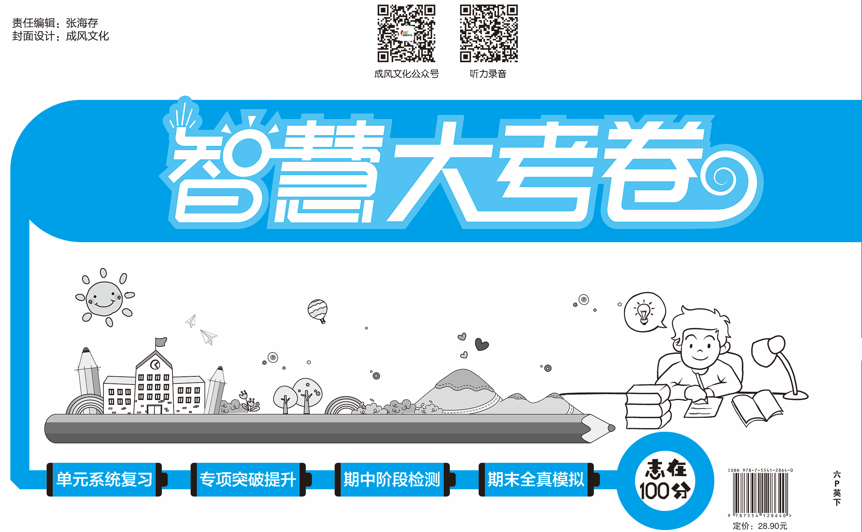